Telegram-бот "FoodSherlock" для распознавания блюд и подсчета калорий
ШрексИнтертеймент
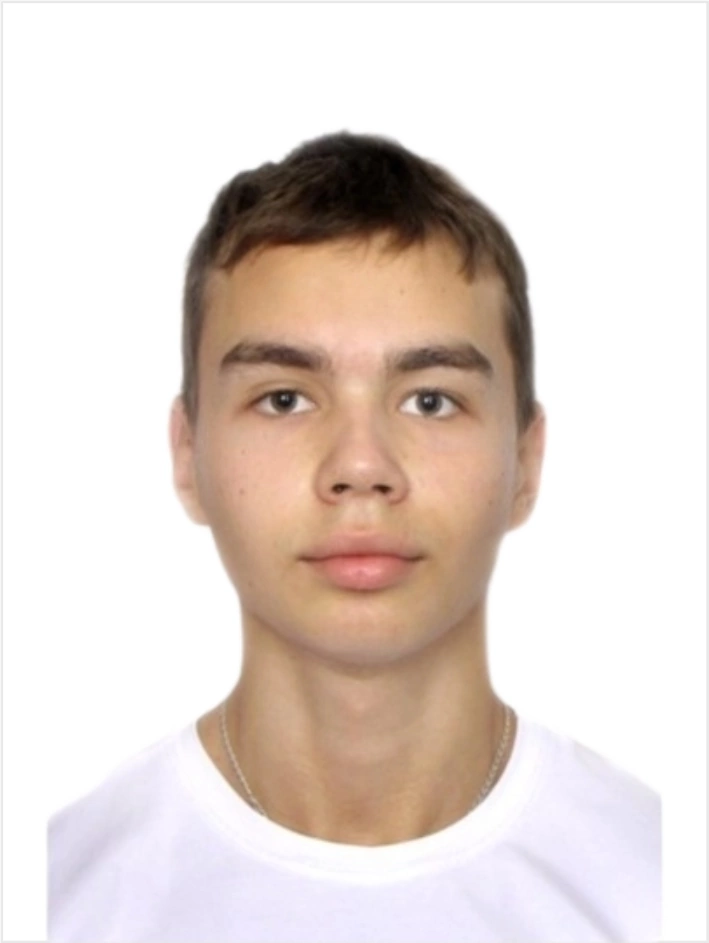 КОМАНДА
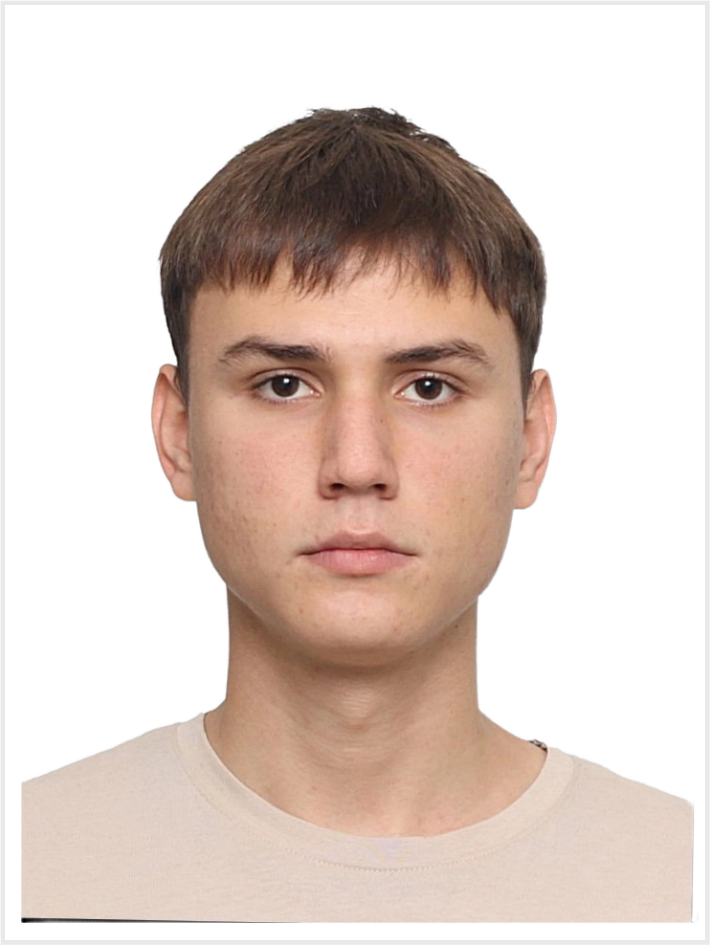 Власов Леонид - тимлид, дизайнер
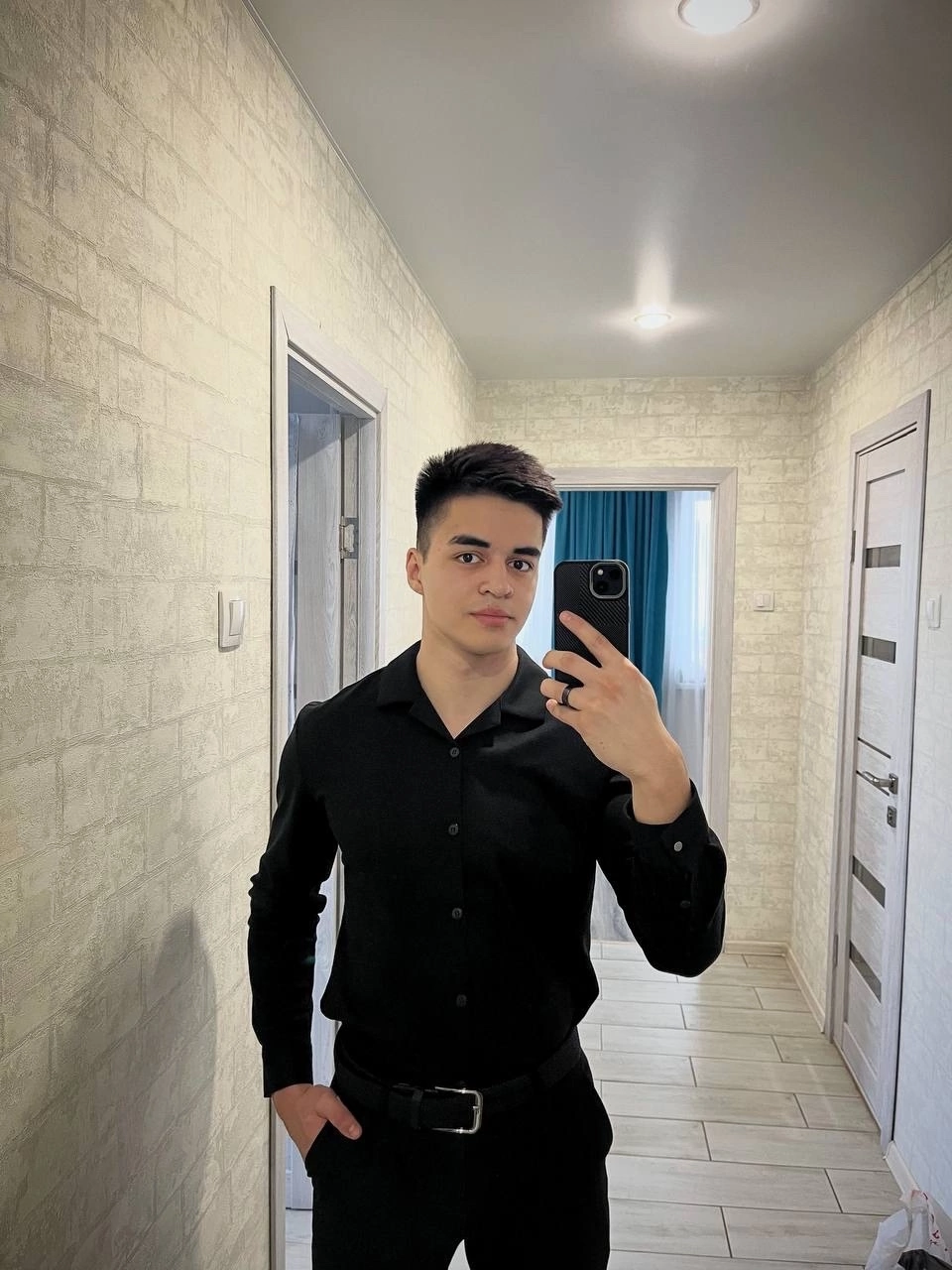 Дмитриенко Константин - аналитик
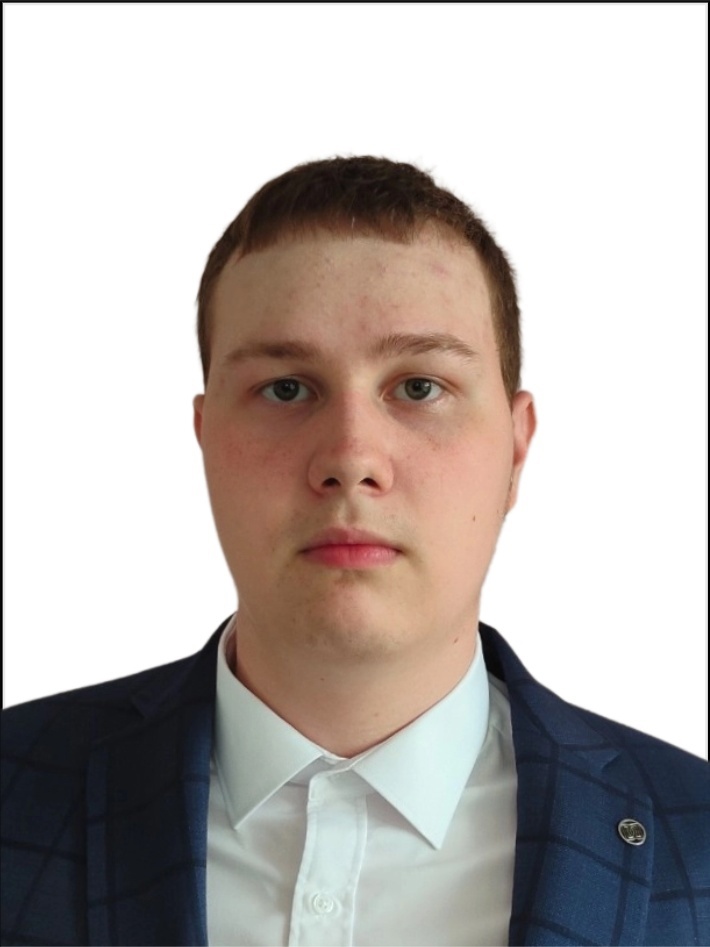 Абзалов Эдуард - data scientist
Ладыгин Никита - backend-разработчик
ИДЕЯ ПРОЕКТА
Создать Telegram-bot, который не только распознает блюда по фотографиям и подсчитывает их калорийность, но и помогает пользователям планировать свое питание и улучшать пищевые привычки.
ЦЕЛЕВАЯ АУДИТОРИЯ
1.
Студенты (18-25 лет)
2.
Школьники (12-17 лет)
Преподаватели и научные сотрудники (25-60 лет)
3.
ПРОБЛЕМАТИКА
Неудобство подсчета калорий в ручную, а также существующие приложения и Telegram-боты часто предоставляют неточную информацию, неудобны в использовании и являются платными сервисами
РЕШЕНИЕ
Создание такого Telegram-бота, который будет перекрывать все вышеуказанных проблемы пользователей.
АНАЛОГИ
MVP
1.
Распознавание блюд по фото.

Подсчет калорийности блюд.

Простой интерфейс с базовыми командами (/start, /help).
2.
3.
Какие ключевые выводы мы сделали по результатам анализа конкурентов?
Мы поняли, что у нас имеются определенные стороны продукты, на которые нужно сделать упор, а также введение нового функционала, которого нет ни у одного аналога. Например:  большая база данных, весь базовый функционал без подписок, улучшенный алгоритм для сложных блюд, конкретные цифры калорий и учет диетических предпочтений.
ТЕХНОЛОГИЧЕСКИЙ СТЕК
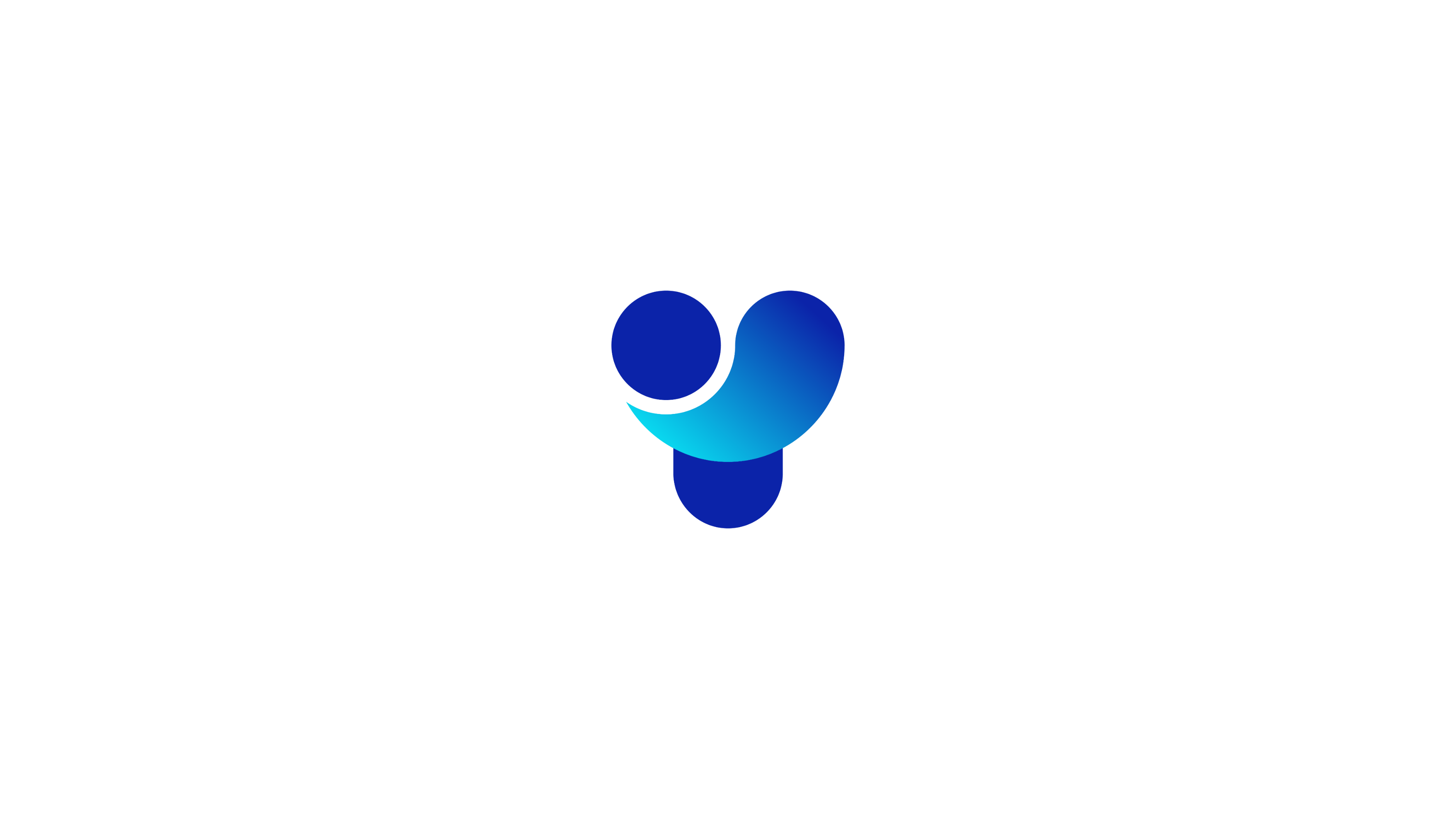 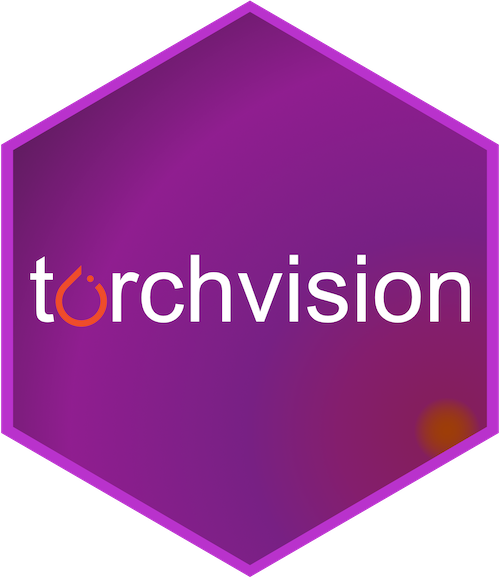 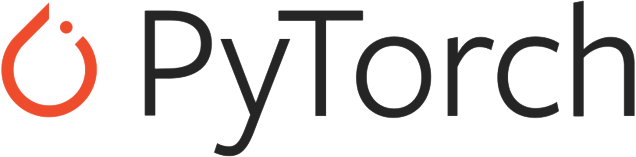 СПАСИБО ЗА ВНИМАНИЕ